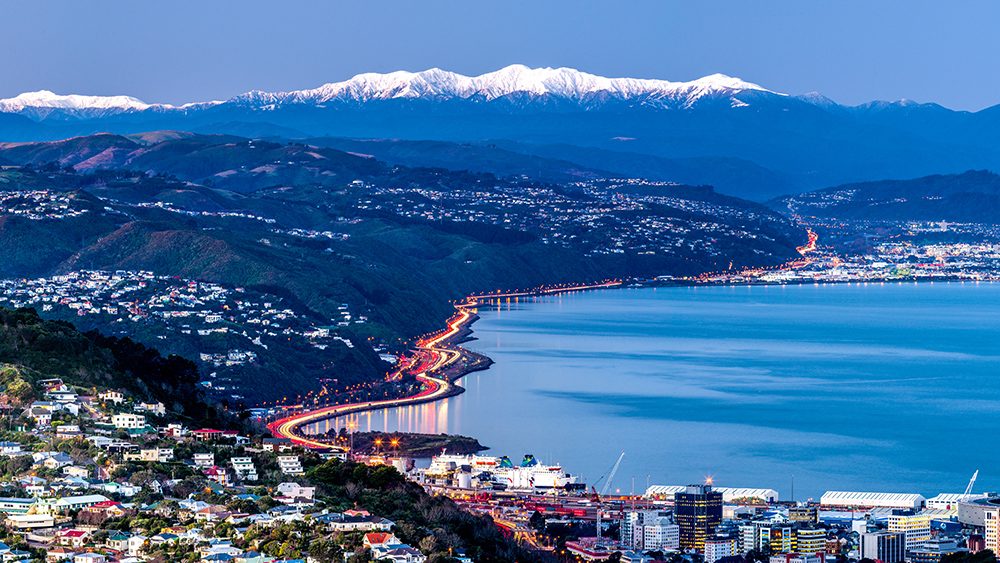 Welcome to the Wellington Region
Wellington Hospital					             Kenepuru Community Hospital			                      Hutt Valley Hospital                                                                 Wairarapa Hospital
1
Contents
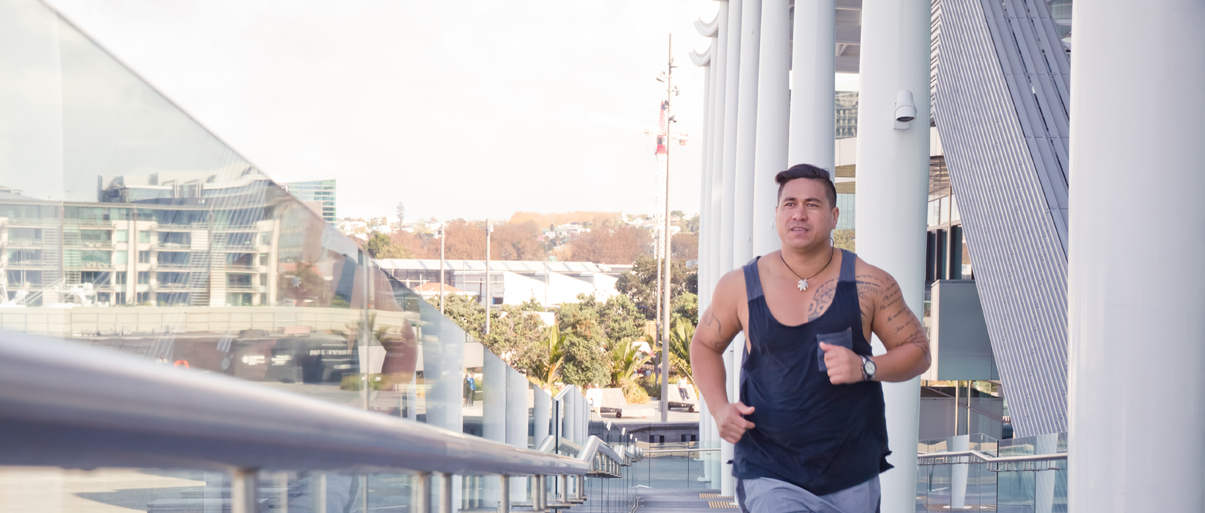 Introduction to the Panel
Wellington region fast facts
Why work in Wellington region
RMO unit – what we offer
Day in the life of a PGY1
Run options
Application process
Selection criteria
Summary
2
Introduction to the Panel
RMO Unit Manager 
Susan Andrews
Recruitment Advisers
Bernadine McGruddy
Piyasa Konar
Current PGY 2
Miriam Wilson
Prevocational Education Supervisor
Alice Stringer
RMO Unit Clinical Adviser
Dr Christine Mouat
3
Wellington region – fast facts
Wellington
Multiple cafes and restaurants
More coffee shops per capita than New York
Excellent surfing
Walking trails close to the city
Zealandia
Art and culture meca
WOW
NZSO home
Live theatre / comedy
Te Papa museum
Weta workshop
Hutt Valley
Petone – restaurant heart of the valley
Beaches, seaside communities
Art museums, live theatre
15 minutes from central Wellington
Good shopping
Wairarapa
Heart of the wine region
Vineyard cafes
Olive groves
Cycling 
Small towns full of character
Dark sky region – see the best star constellations
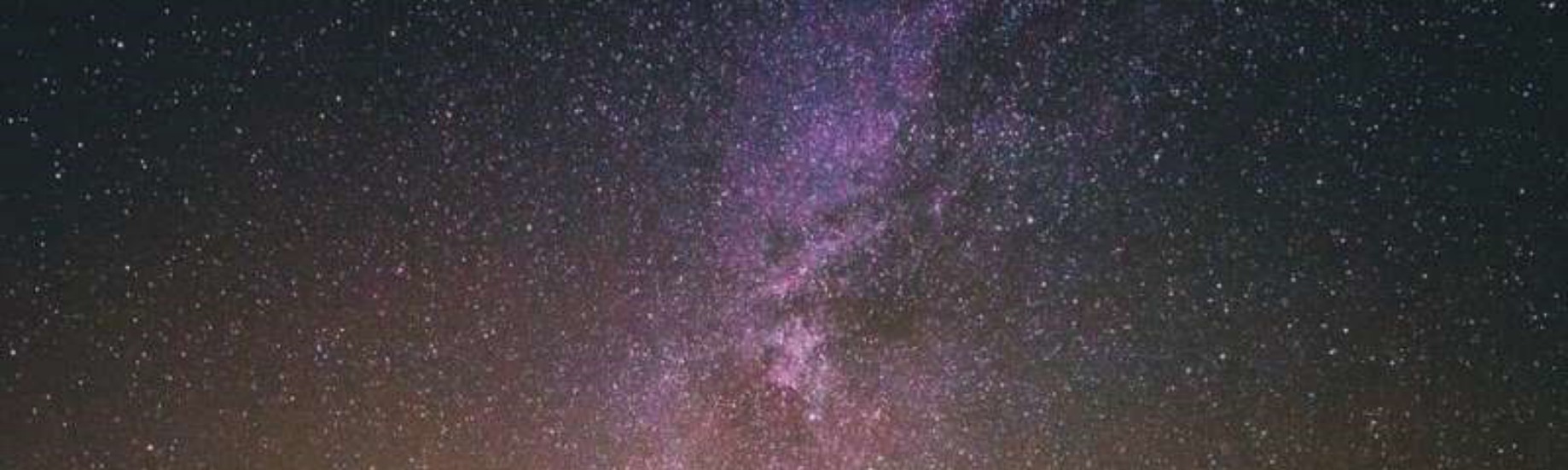 4
Why work in Wellington
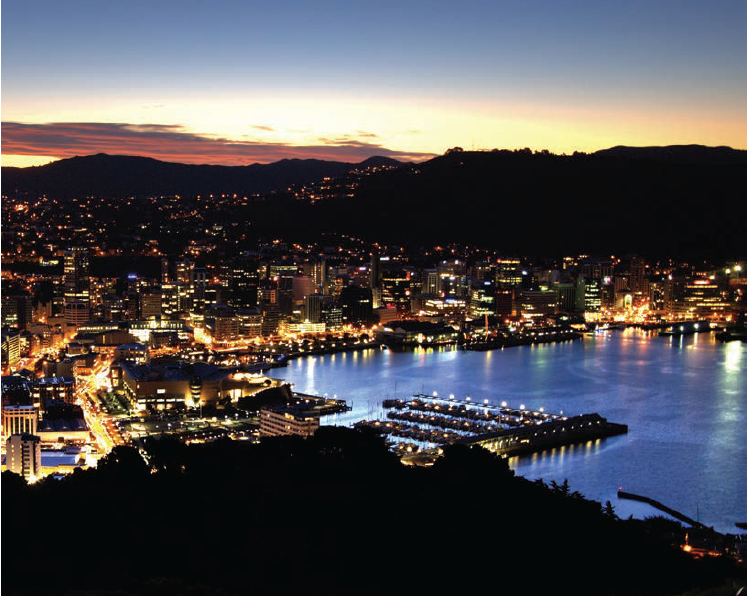 Opportunity to work in 4 different busy dynamic hospitals
National Plastics centre in the Hutt
Robust medical supervision
Sim suite
Well structured and planned post-graduate training for PGY1 House Officers
Ability to complete your entire training in the region
Medical library associated with the Otago campus
Electronic tools to improve workflow and communication -  MedApp
5
CCDHB & Hutt Valley RMO Unit – what we offer
RMO recruitment for the region
We employ over 600 RMO’s across the region every year
Manage the ACE programme and selection of PGY1 RMO’s for the 3DHB region
Allocates the House Officers into their roles throughout their training
Orientation is undertaken by each RMO unit at each hospital
Rostering –House officers and registrars
Medicine 
Surgery 
Manage leave and relief pools
Teaching programmes
6
Run options
Second year
Anaesthetics
Cardiology
Cardiothoracic
Community Based attachments –Hospice; Addictions; Community Geriatrics, Older Persons rehab
ED
ENT
Gastroenterology
Haematology
Medicine
Neurology
Neurosurgery
Oncology
O & G
Orthopaedics
Paediatrics
Plastics
Psychiatry
Public Health
Rheumatology
Surgery
Urology
Vascular Surgery
First year
Cardiology
Cardiothoracic
Community Based attachments –Community Geriatrics, Addictions
ENT
Gastroenterology
Medicine
Neurosurgery
O & G
Orthopaedics
Plastics
Psychiatry
Rehabilitation
Renal
Respiratory
Stroke / rehab
Surgery – Upper GI/HPB and Gen /Colorectal
Urology
Vascular Surgery
7
Weekly Teaching
Protected teaching time is provided weekly at all hospitals . If you are unable to attend teaching in person as you are working off site it is also available on zoom
Wellington and Kenepuru hospitals		Tuesday afternoons 12.00 – 2.00pm
Hutt				Tuesday 12.30 -  1.30pm and Friday 8.15am – 9.15am
Wairarapa				 Wednesday 12.00 – 1.00pm
In addition to the formal weekly PGY1 and PGY2 teaching programmes, all attachments provide weekly specialty specific teaching that the interns attend, for example:
Wellington
Emergency Department 		Thursday 9-11am 
General Medicine		Monday 12:30-13:30pm and Thursday 12:30-13:30pm
Respiratory 			Tuesday 11am-12pm
Cardiology			Tuesday 12:30-13:30pm
Ear Nose and Throat		Friday afternoon
Vascular Surgery		Tuesday morning
General Surgery		Friday morning
Haematology			Journal club Tuesday 10:30am, Teaching Friday 12:30pm
Oncology			Friday 8am
Neurology			Friday 9:30pm
 
Capital and Coast DHB provide and extensive list of additional work based teaching and training that is available to all DHB employees through the “ConnectMe” application.  This includes, but is not limited to:
Tikanga Māori 
Open communication
Understanding bias in health care
8
Day in the life of a PGY 1
9
Application Process
Complete online expression of interest for a telephone interview
https://forms.office.com/r/PnmftCif37 

Cover letter to include
Reasons why you want to come to the region
Family and friends in the region
Sporting, community or cultural involvements
Training opportunities
Willingness to work in all 3 regional hospitals – Wellington, Hutt Valley and Wairarapa
Full CV or resume to include
Personal statement
Scholarships
Leadership positions
Academic achievements; prizes; awards, academic transcript
3 References – very important to us, must be current, don’t leave them to the last minute. Talk with your referees early.
10
Selection Criteria
Telephone interview
ACE score
Cover letter
Personal statement
CV
References
Commitments in the Wellington region
Family / friends or support in the region
11
Recruitment Process
RMO unit receives
ACE scores
Your application including CV, Cover letter and References
Ranking of candidates completed and choices made
If matched to the Wellington region you will be contacted by the RMO unit
All offers are made at the same time nationally  - Monday 5 September 2022
Please accept your offer as soon as possible.
Last day to accept is Monday 12 September
12
Summary
What we take into consideration
This could be you next year
Telephone interview
Cover letter
CV or Resume
Personal statement
Non academic achievements
ACE scores
References
Academic transcripts
Interests, community involvements
Ties to the region
Ethnicity
Rank Wellington first if you want to come to us
13